Helicon – printer installeren op je eigen laptop
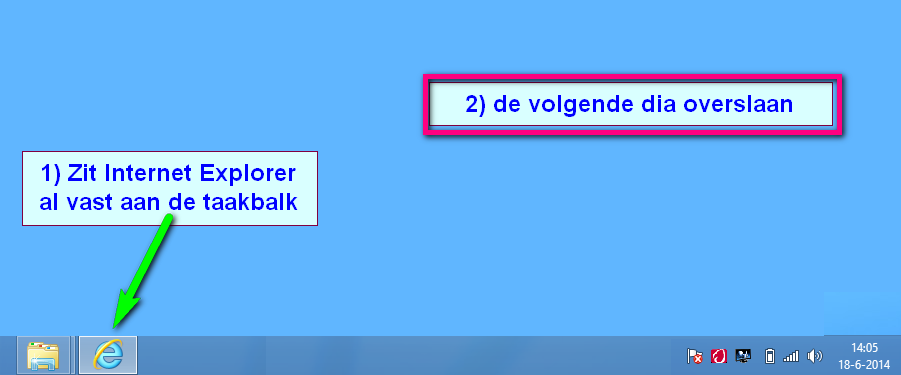 Deze dia alleen voor Windows 8
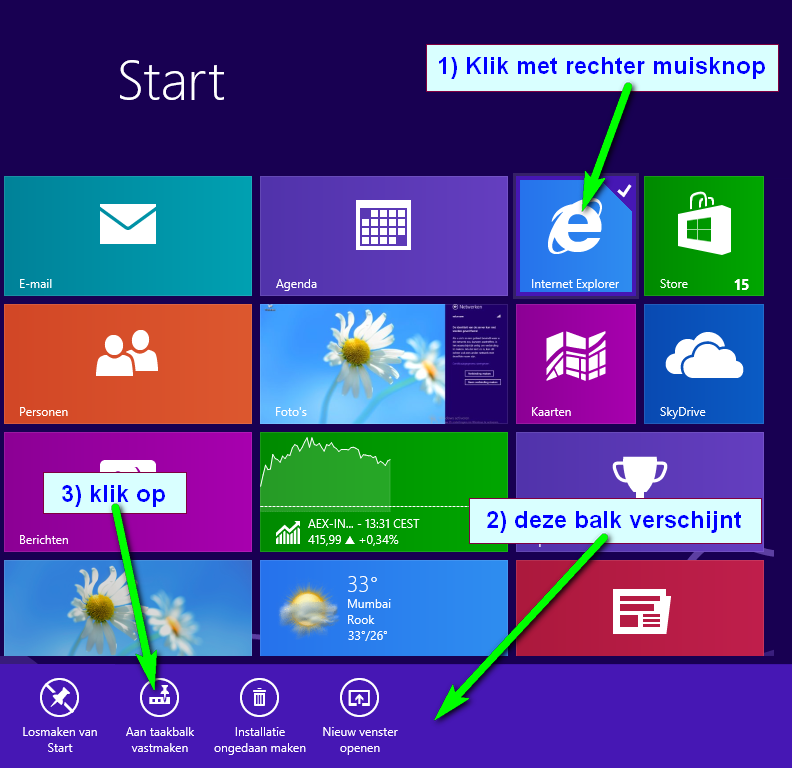 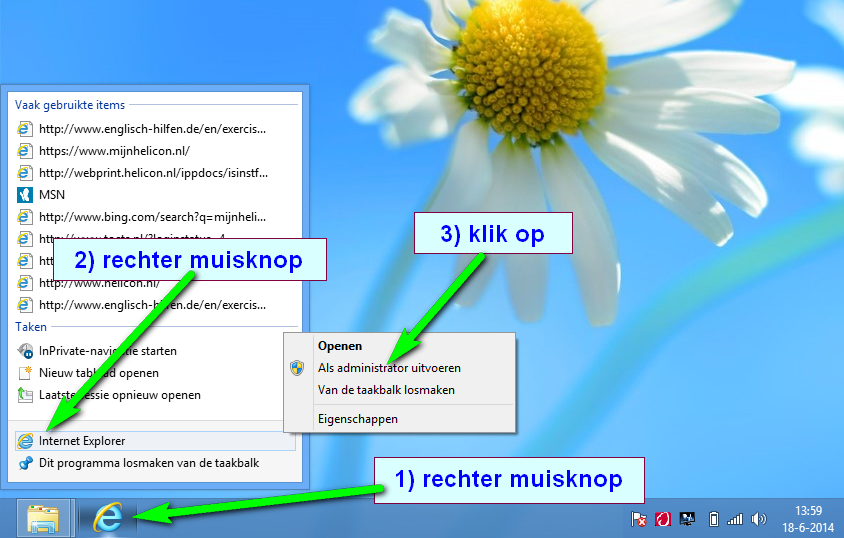 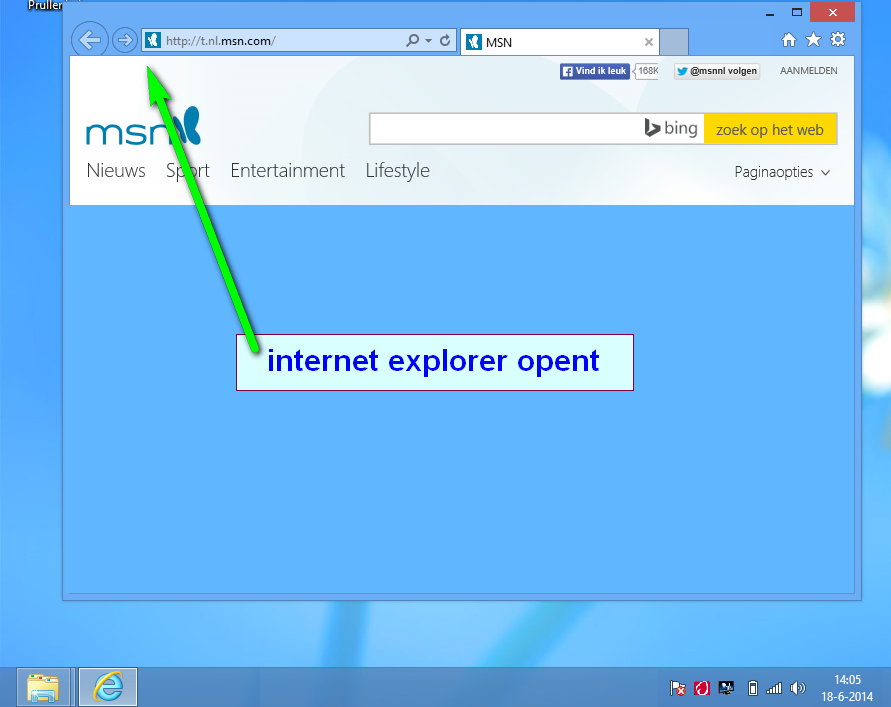 Gebruik geen Chrome als browser
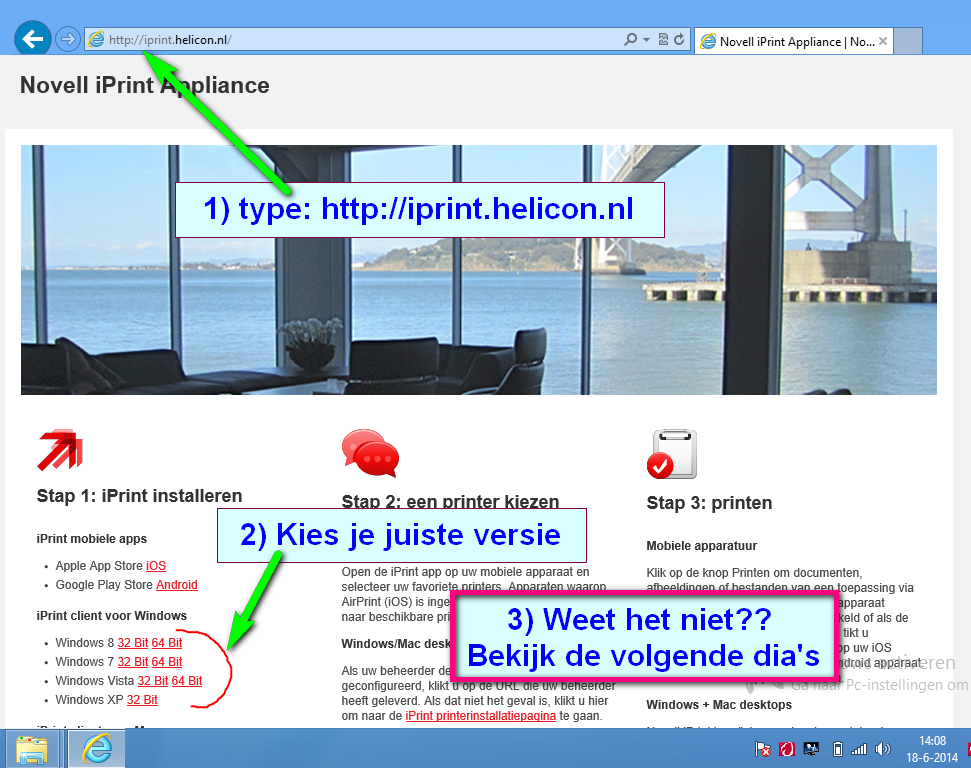 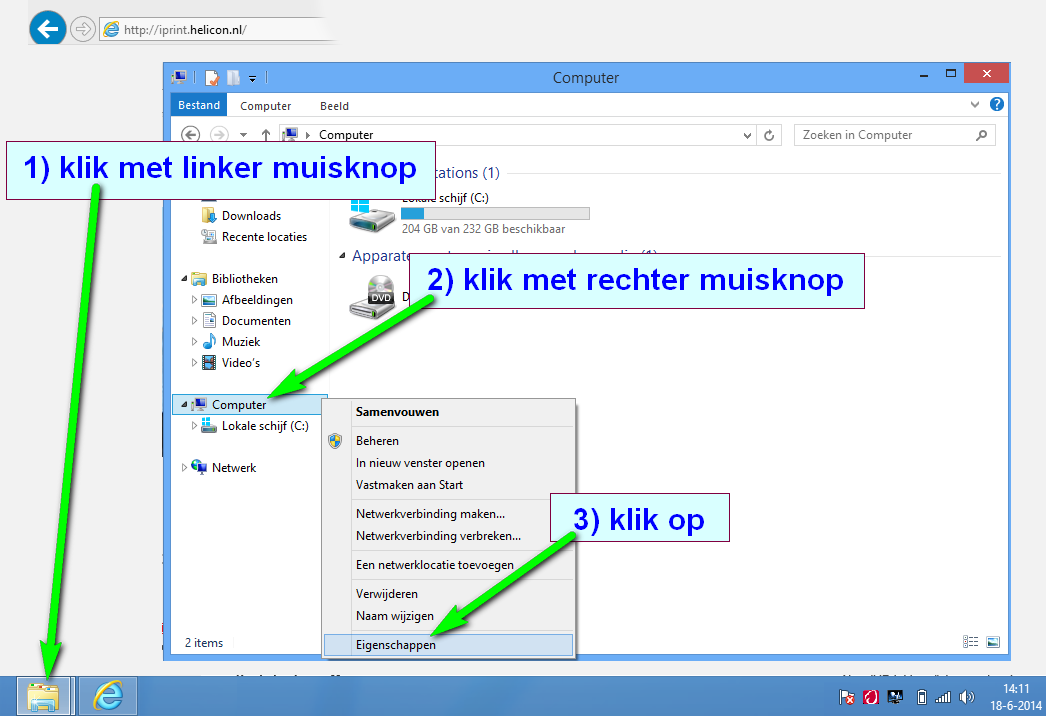 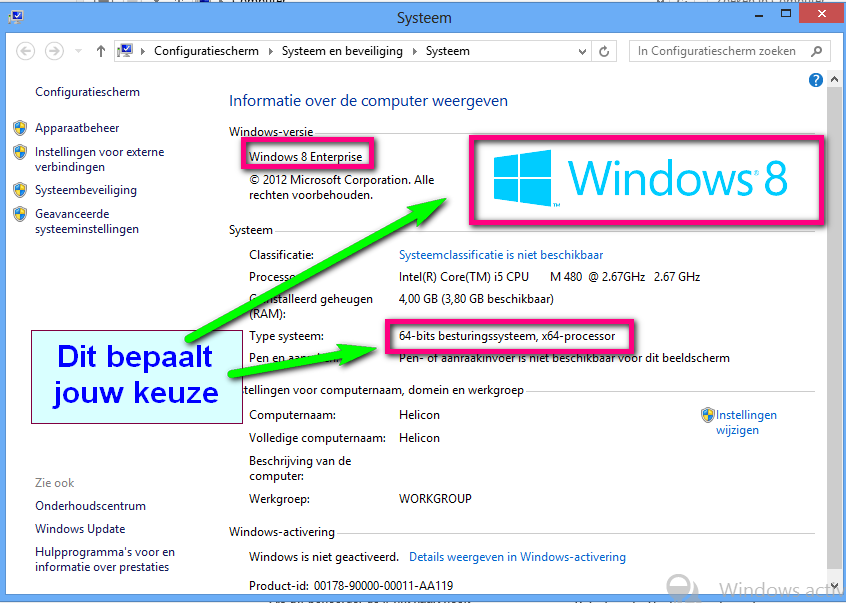 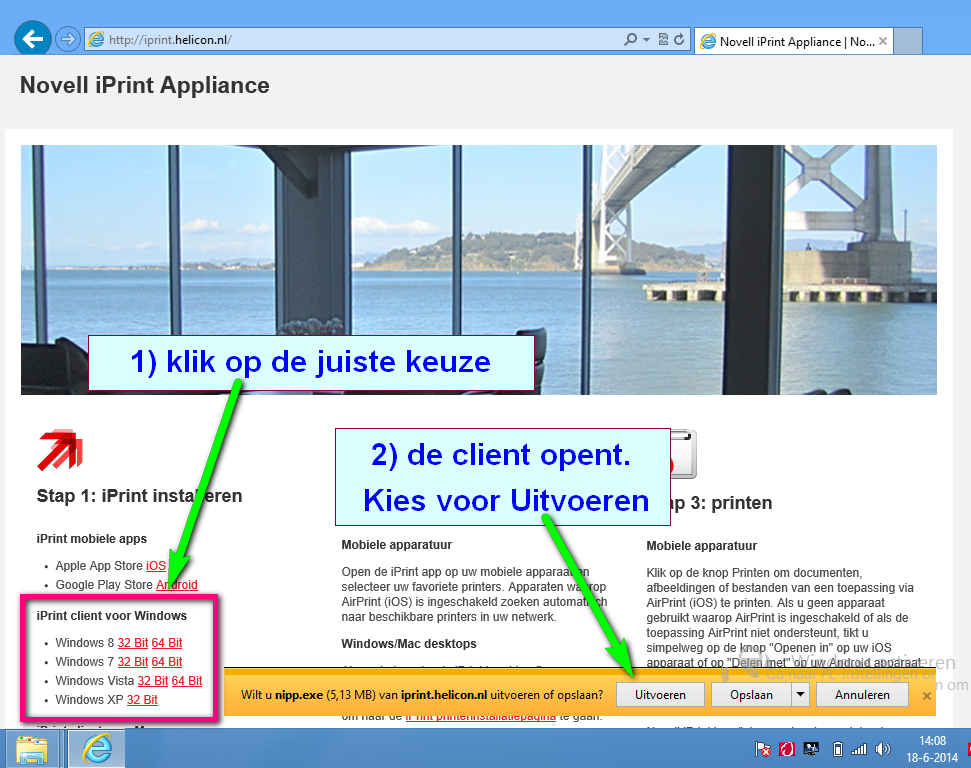 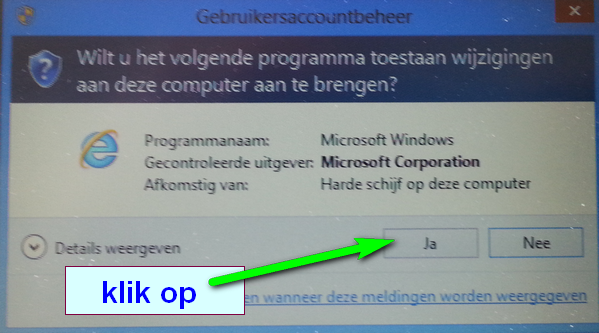 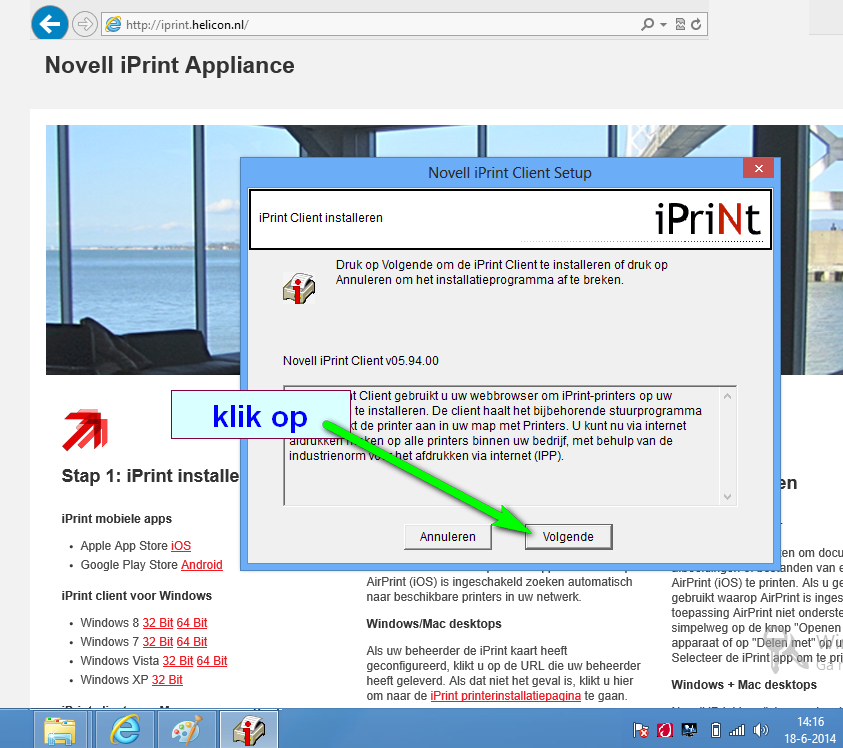 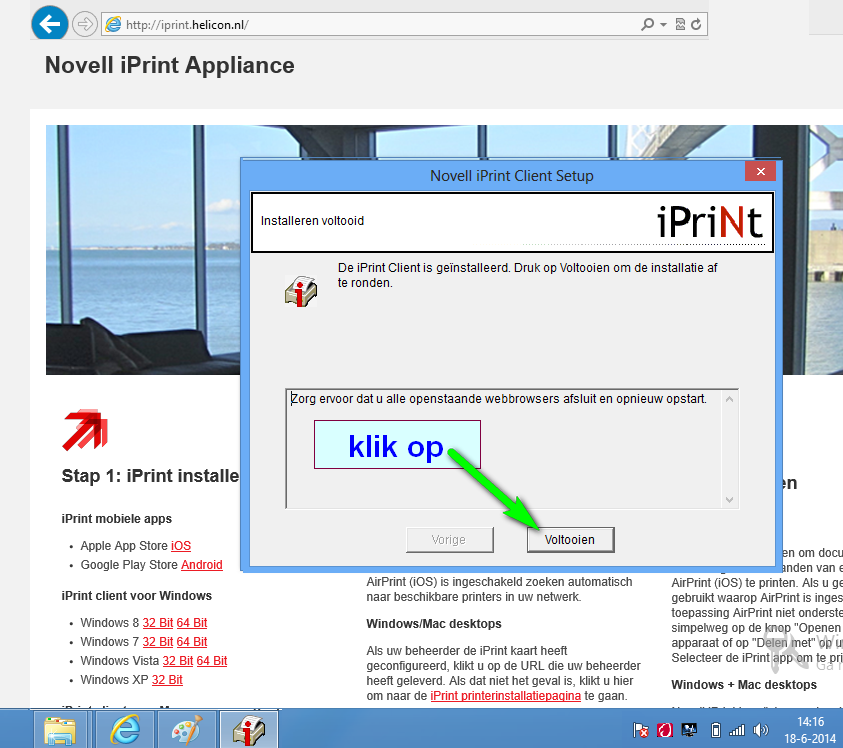 Sluit de internet browser af
Start de internet browser op
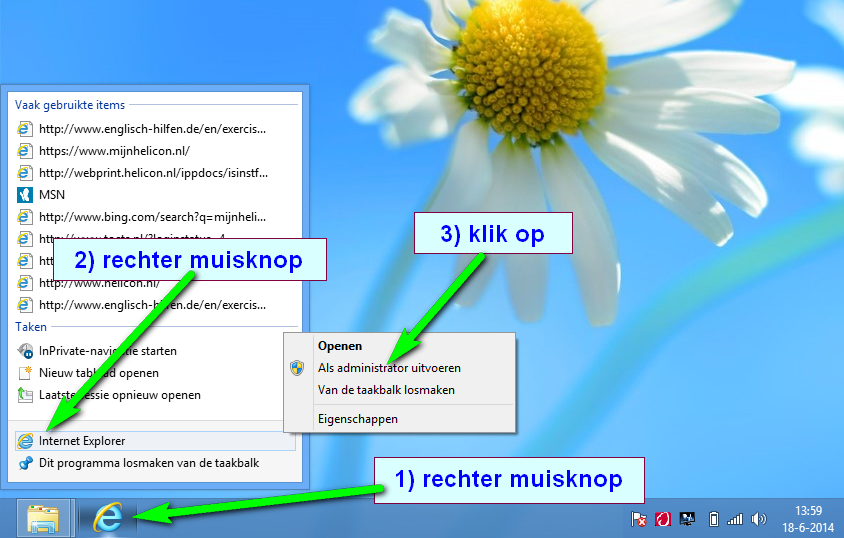 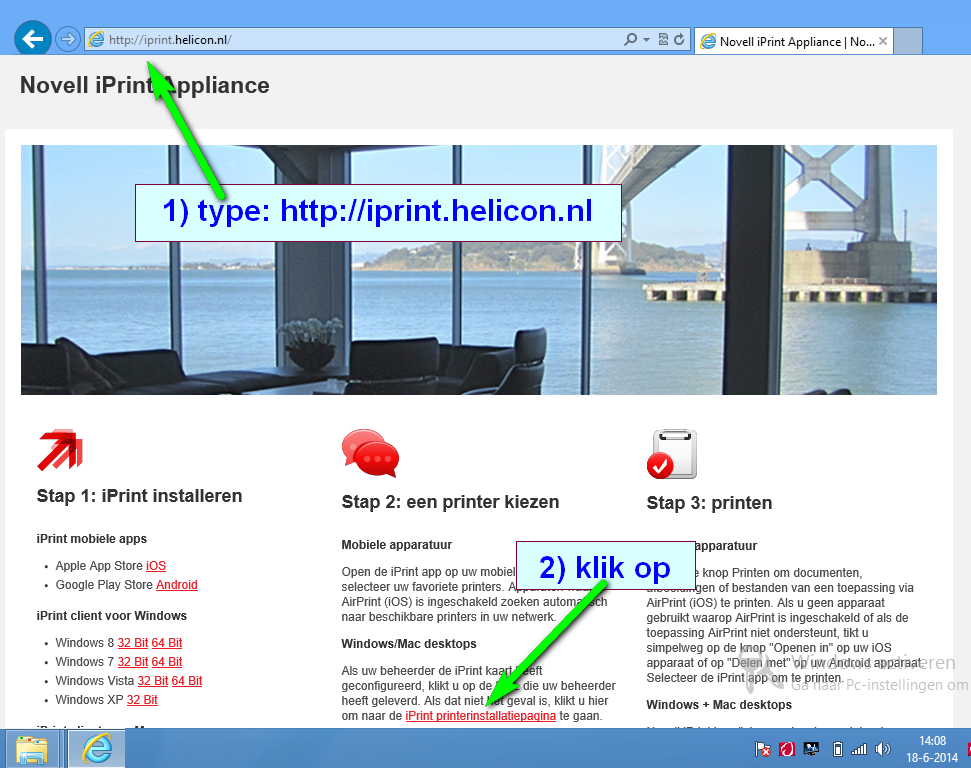 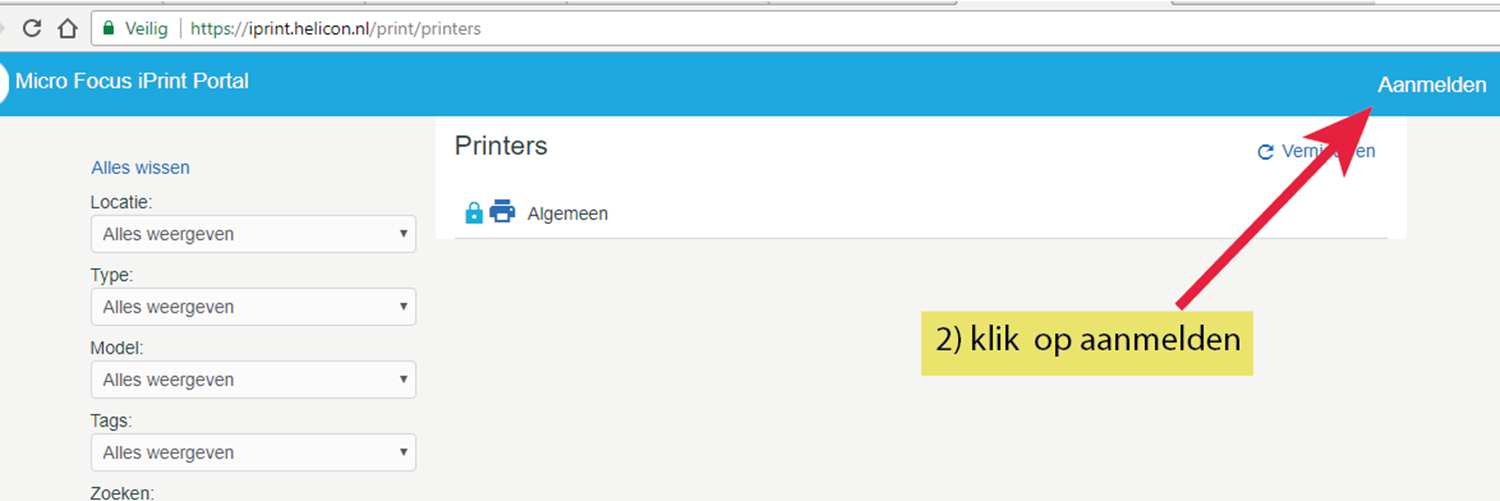 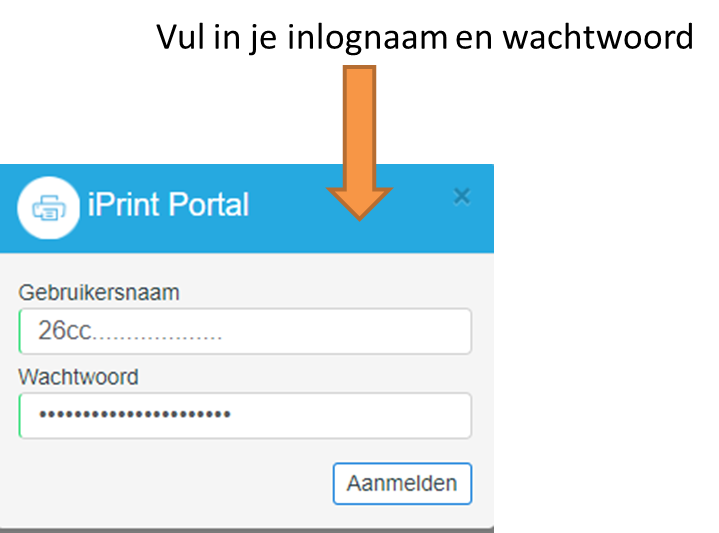 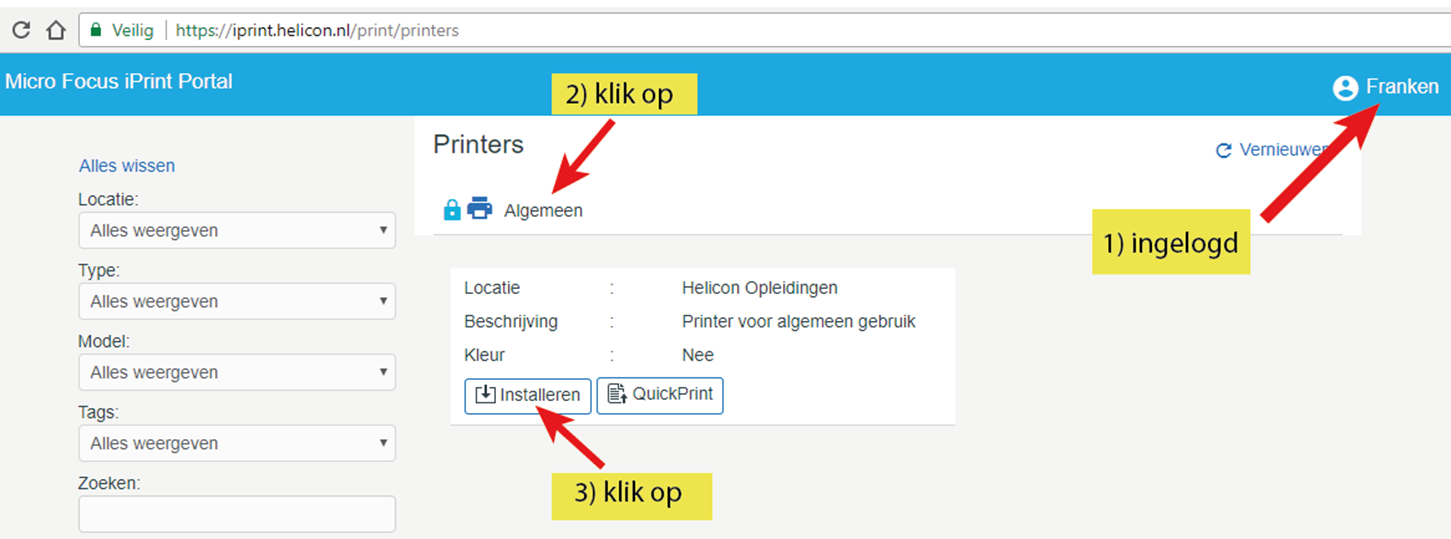 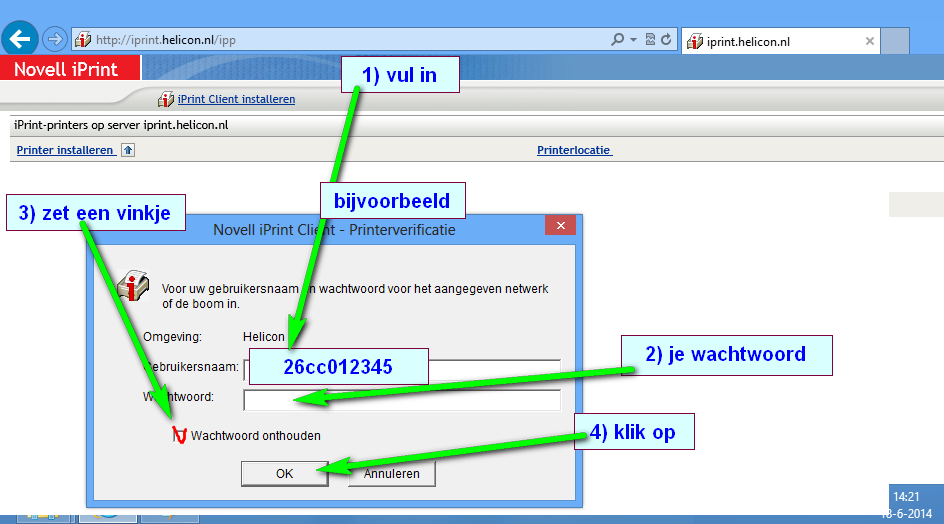 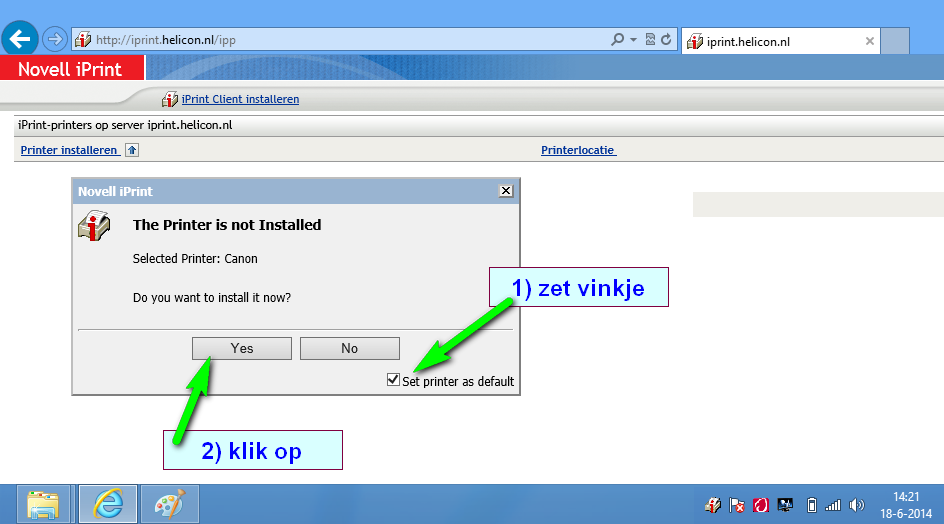 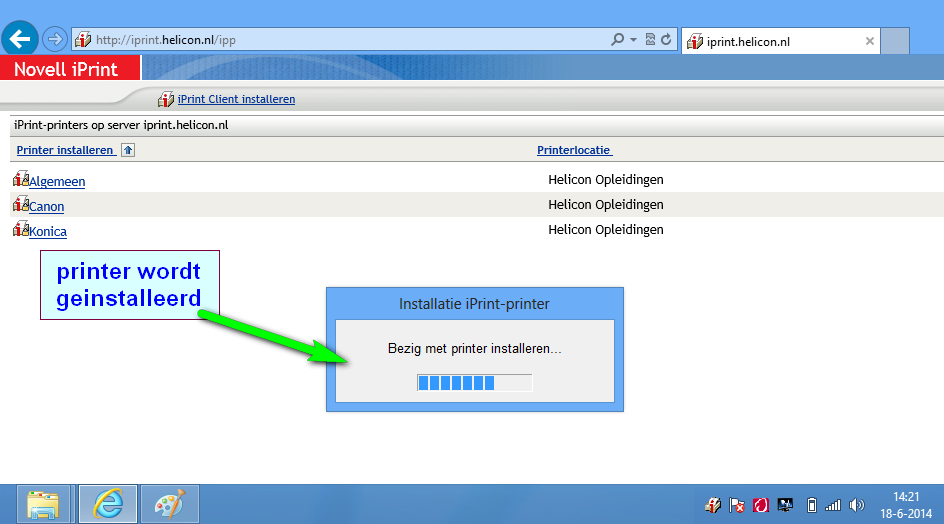 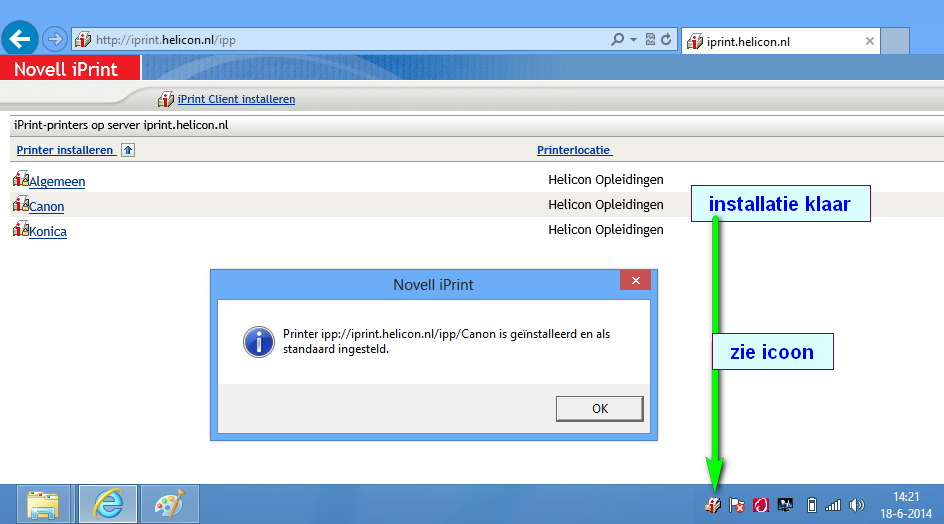